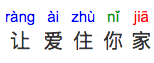 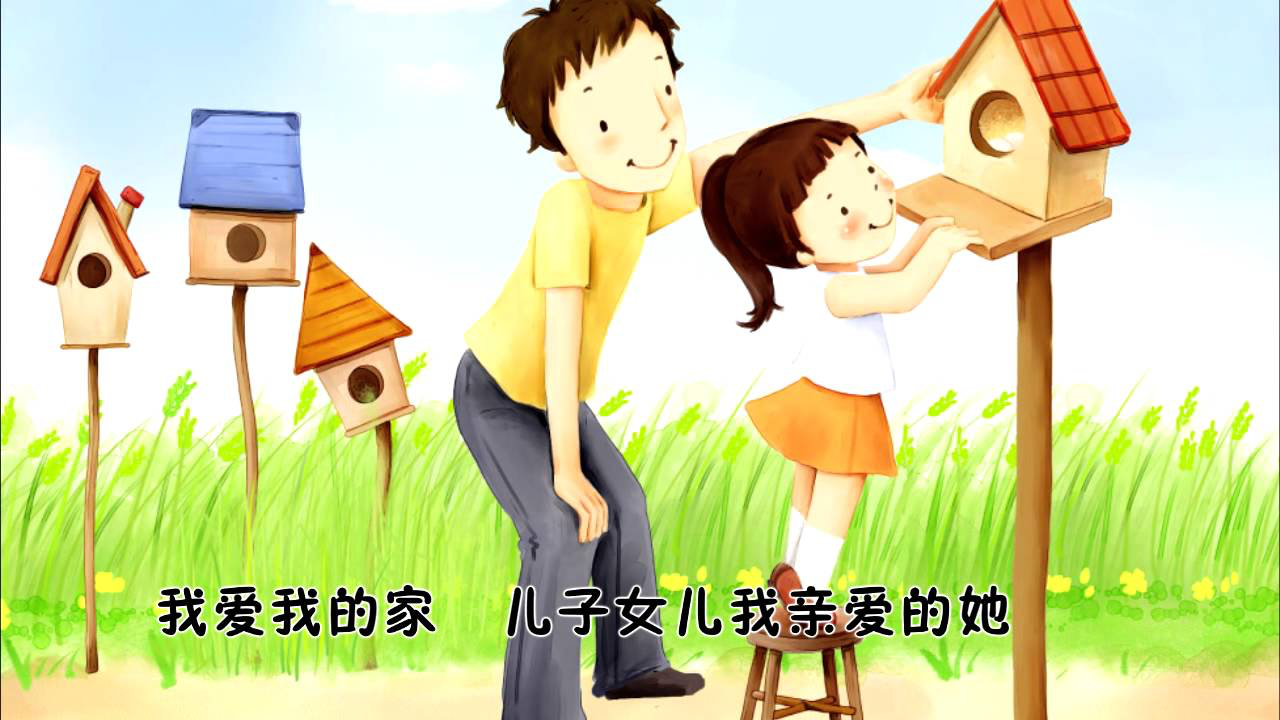 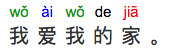 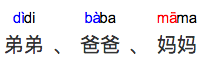 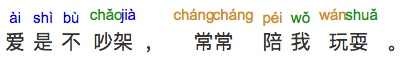 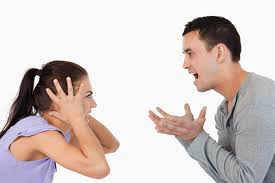 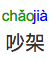 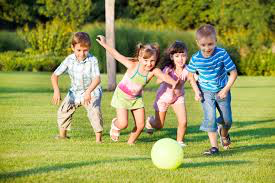 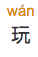 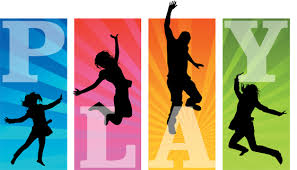 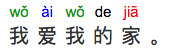 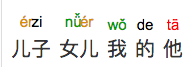 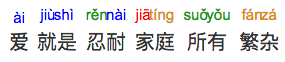 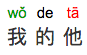 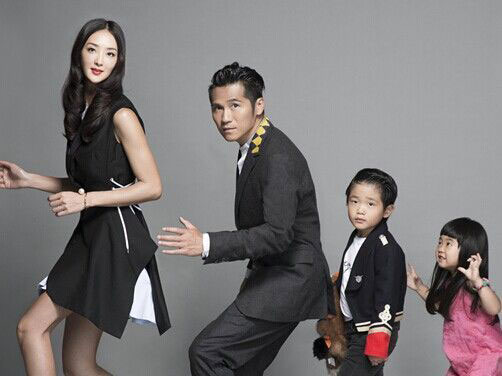 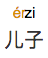 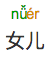 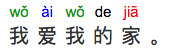 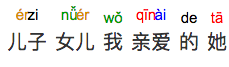 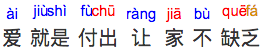 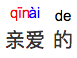 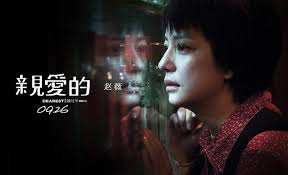 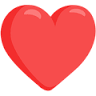 [Speaker Notes: https://www.youtube.com/watch?v=mj7vqcSLBK8]
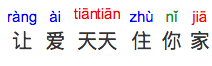 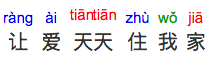 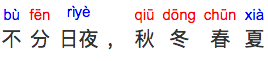 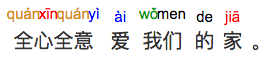 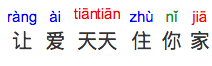 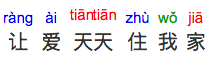 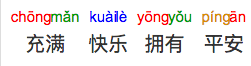 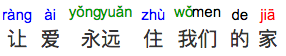 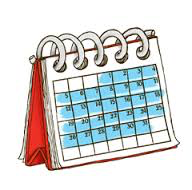 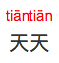 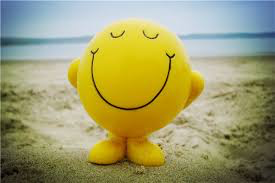 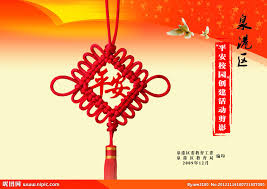 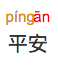 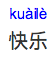 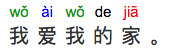 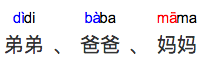 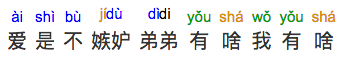 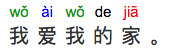 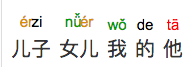 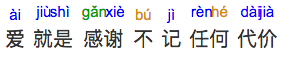 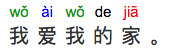 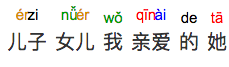 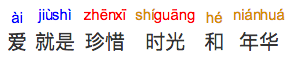 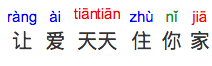 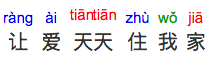 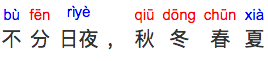 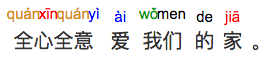 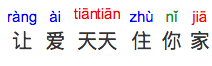 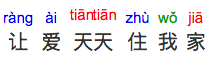 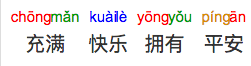 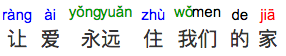